Paso 2 de la Guía de debida diligencia de la OCDE para el abastecimiento responsable de minerales procedentes de zonas de conflicto y de alto riesgo (Guía de la OCDE)
Identificar y evaluar los riesgos de la cadena de suministro
Contenido
Requisitos
Zonas de conflicto y de alto riesgo (CAHRAs)
Identificación del riesgo
Evaluación del riesgo
Paso 2 de la Guía de debida diligencia de la OCDE: Identificar y evaluar los riesgos
Se espera que las empresas identifiquen y evalúen los riesgos derivados de la extracción, el comercio, la manipulación y la exportación de minerales procedentes de CAHRAs
¿Qué son las CAHRAs?
CAHRAs: zonas de conflicto y de alto riesgo

Zonas de conflicto: se caracterizan por la presencia de conflictos armados, violencia generalizada u otros riesgos de daños a las personas. Por ejemplo: conflicto internacional, conflicto entre dos o más estados, guerras de liberación, insurgencias, guerras civiles, etc.

Zonas de alto riesgo: zonas con inestabilidad política, represión, debilidad institucional, inseguridad, colapso de las infraestructuras civiles, violencia generalizada, violaciones y abusos generalizados de los derechos humanos, violación del derecho nacional e internacional
¿Pueden las empresas abastecerse en una CAHRA?
¡Sí, sí que pueden! 

La Guía de debida diligencia de la OCDE tiene por objeto promover las inversiones responsables en la producción y el comercio de recursos minerales para apoyar su contribución al desarrollo sostenible de los países productores. 

Las empresas deben hacer todos los esfuerzos razonables para gestionar los riesgos y proporcionar pruebas (por ejemplo, auditorías, documentos de debida diligencia) a sus clientes de que su debida diligencia (y, por lo tanto, la de su proveedor) es fiable y de que prácticamente no existe riesgo alguno de financiar conflictos o violar los derechos humanos.
¿Qué pueden hacer las empresas para asegurarse de que el abastecimiento no conduzca a la financiación de grupos armados, delitos económicos graves (como el blanqueo de dinero, la evasión fiscal o la corrupción) y abusos de los derechos humanos?
Identificar, evaluar y gestionar los riesgos
1. Identificar los riesgos: empezar por entender dónde se encuentra en la cadena de suministro
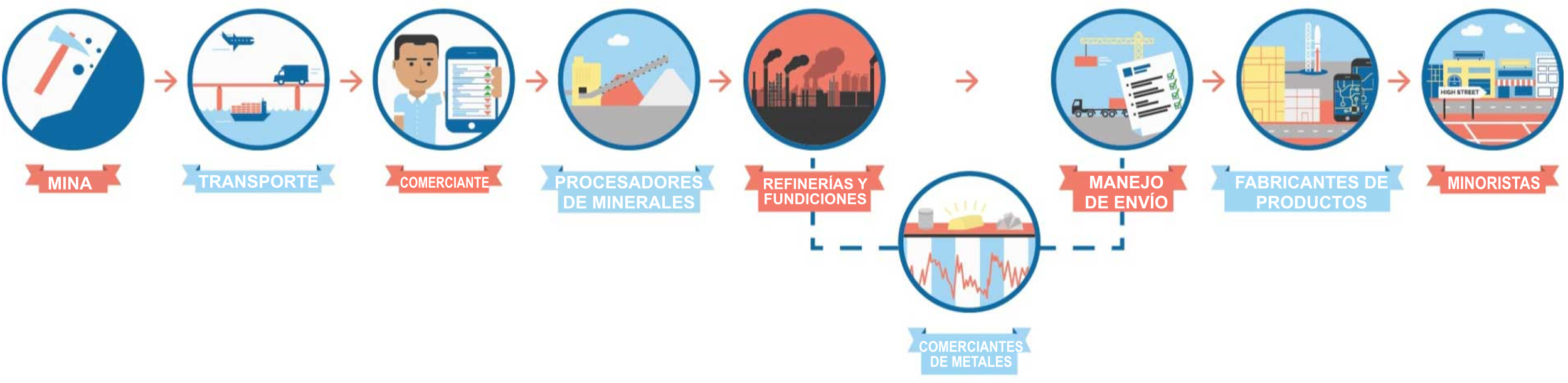 En la fase inicial
En la fase final
Si es una empresa de las fases iniciales
Las siguientes acciones apoyarán la debida diligencia:

Definir la cadena de custodia. 
Comprender las circunstancias de la extracción, el comercio, la manipulación y la exportación de minerales.
Identificar y evaluar el riesgo.
Si es una empresa de las fases finales
Debe identificar las fundiciones y refinerías de su cadena de suministro (considere la posibilidad de utilizar el modelo CMRT de la RMI para ayudarle en esta tarea).
Evaluar los sistemas de debida diligencia de las fundiciones y las refinerías en relación con la Guía de debida diligencia de la OCDE.
Si es una empresa pequeña, es posible que le resulte difícil identificar las fundiciones y refinerías. Colabore con otras empresas para trabajar en dicha identificación. 
Supervisar estrechamente los riesgos cuando se identifiquen. 
Evaluar periódicamente el riesgo.
¿Qué riesgos?
Abusos graves relacionados con la extracción, el transporte o el comercio de minerales
Cualquier forma de tortura y trato cruel, inhumano o degradante
Cualquier forma de trabajo forzoso u obligatorio
Las peores formas de trabajo infantil
Otras violaciones y abusos graves de los derechos humanos, como la violencia sexual generalizada
Crímenes de guerra u otras violaciones graves del derecho internacional humanitario (crímenes contra la humanidad o genocidio)

Apoyo directo o indirecto a grupos armados no estatales o a fuerzas de seguridad privadas o públicas
Grupos armados no estatales o fuerzas de seguridad públicas o privadas que controlan ilegalmente los yacimientos mineros o las rutas de transporte, los puntos en los que se comercian minerales y las empresas de las fases iniciales de la cadena de suministro
Grupos armados no estatales o fuerzas de seguridad públicas o privadas que aplican impuestos ilegales o extorsionan dinero o minerales en los puntos de acceso a las minas, a lo largo de las rutas de transporte o en puntos donde se comercian minerales
Grupos armados no estatales o fuerzas de seguridad públicas o privadas que aplican impuestos ilegales o extorsionan a intermediarios, empresas de exportación o comerciantes internos
 
Soborno, fraude, blanqueo de dinero, financiación del terrorismo 
El soborno y la declaración fraudulenta sobre el origen de los minerales y el blanqueo de dinero
Impago de impuestos, derechos y cánones al gobierno
Financiación de grupos terroristas
Las definiciones de esos abusos figuran en las normas internacionales indicadas en la Guía de debida diligencia de la OCDE.
Señales de alerta: qué son
Una vez que haya elaborado un mapa de su cadena de suministro y esté al tanto de dónde se encuentran sus proveedores y de dónde provienen sus minerales y metales, identifique la presencia de cualquiera de las siguientes señales de alerta, tal como se describe en la Guía de debida diligencia de la OCDE: 
Lugares con señales de alerta 
Señales de alerta del proveedor
Circunstancias de las señales de alerta
Señales de alerta: cómo gestionarlas
¿Ha identificado alguna señal de alerta?
No: no es necesario que realice ninguna debida diligencia adicional. Sin embargo, proceda a una revisión periódica de los riesgos y asegúrese de que su sistema de gestión funcione y esté actualizado. 
Sí: debe hacer lo siguiente:
Realizar investigaciones adicionales sobre las señales de alerta (por ejemplo, leer los informes)
Consultar a la sociedad civil, los gobiernos locales, los proveedores locales y las agencias de la ONU, y hacer preguntas para entender mejor los riesgos.
Si es una empresa de las fases iniciales, cree un equipo de evaluación sobre el terreno. Si es una empresa pequeña, puede que le interese identificar iniciativas que contribuyan a realizar evaluaciones sobre el terreno y unir fuerzas con otros miembros de la industria. También puede decidir unir fuerzas con sus proveedores para involucrar a los interesados en el terreno o a expertos que puedan proporcionar información de primera mano.
Evaluación del riesgo: priorización de los riesgos
Centrarse en los problemas de derechos humanos más importantes y el riesgo de financiación de conflictos. 

Una vez que haya identificado los riesgos potenciales en su cadena de suministro, puede evaluar estos riesgos e identificar los que son más importantes. Para identificar los riesgos más importantes, deberá considerar los siguientes criterios

Escala: ¿Cuál es el impacto potencial en las personas? 
Alcance: ¿Cuántas personas podrían verse afectadas por este riesgo? 
Carácter irremediable: ¿Se puede corregir este impacto?
Identificar y evaluar los riesgos: dónde buscar información
Fuentes oficiales:	
Las iniciativas conjuntas como RMI, EPRM, TIC ofrecen distintas soluciones para ayudarle con la identificación de riesgos y, en general, con la debida diligencia
La Comisión recurrió a expertos externos para que elaboraran una lista indicativa, no exhaustiva y actualizada periódicamente de las zonas de conflicto y de alto riesgo.
La Herramienta de evaluación de riesgos en los países de la RMI que identifica los riesgos y clasifica a los países como de riesgo bajo, medio, alto y extremo en un mapa mundial interactivo y actualizado
Identifique los riesgos usted mismo utilizando los recursos proporcionados por las directrices no vinculantes de la Comisión Europea para la determinación de las zonas de conflicto y de alto riesgo y otros riesgos para la cadena de suministro 
Empresas de consultoría especializadas: consulte la Caja de herramientas en el portal Due Diligence Ready! para la lista de empresas o visite la página de la RMI para una lista completa de proveedores de servicios
Portal de la OCDE para la información sobre los riesgos de la cadena de suministro
RECORDATORIO
¡La debida diligencia es un proceso! No podrá solucionarlo todo a la vez y no será perfecto desde el principio; lo que debe demostrar es que está progresando poco a poco en su proceso de debida diligencia y que puede mejorarlo con el tiempo.
Gracias.Para más información, visite el portal Due Diligence Ready!